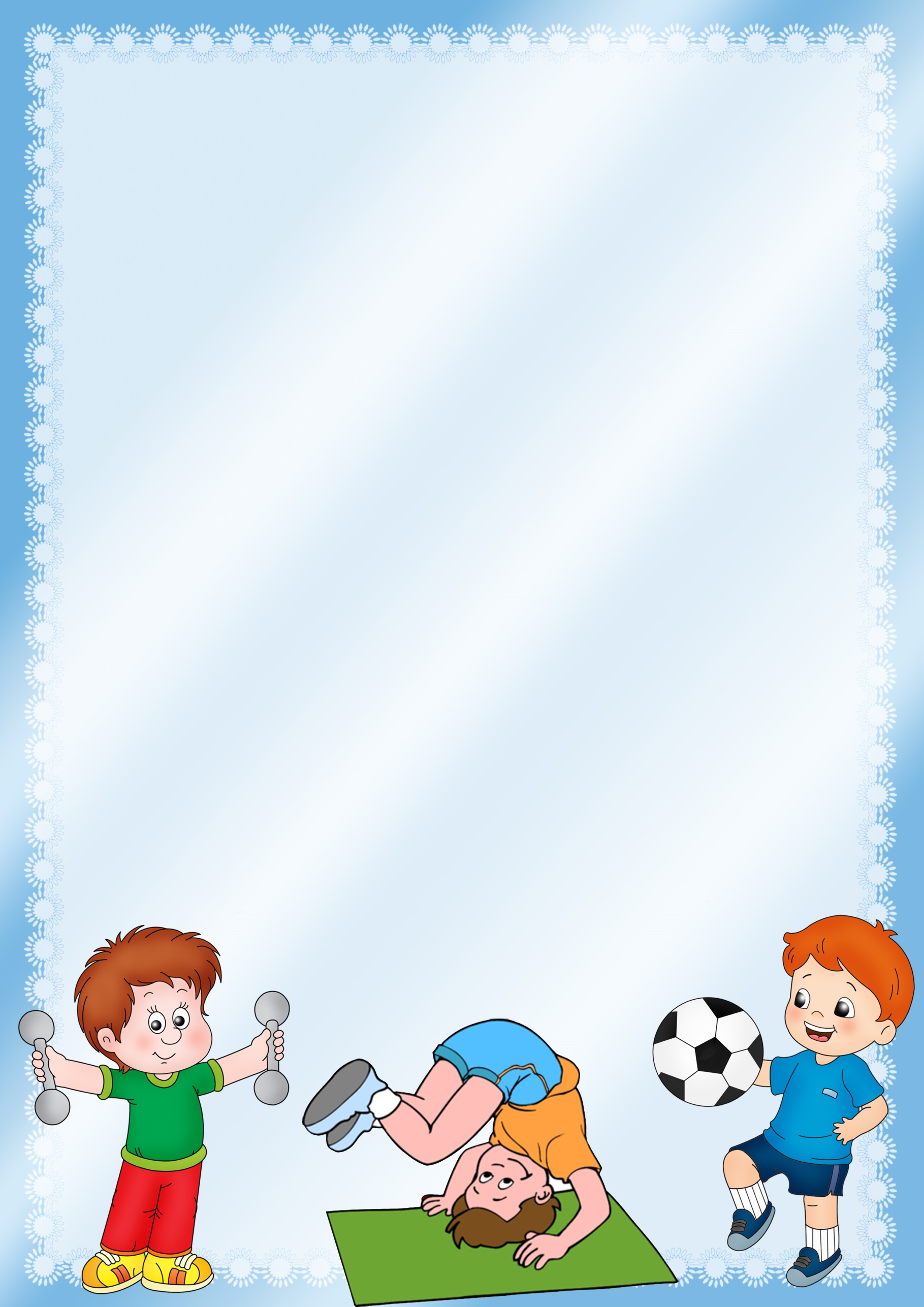 Нестандартное спортивное  оборудование группы «Берёзка».
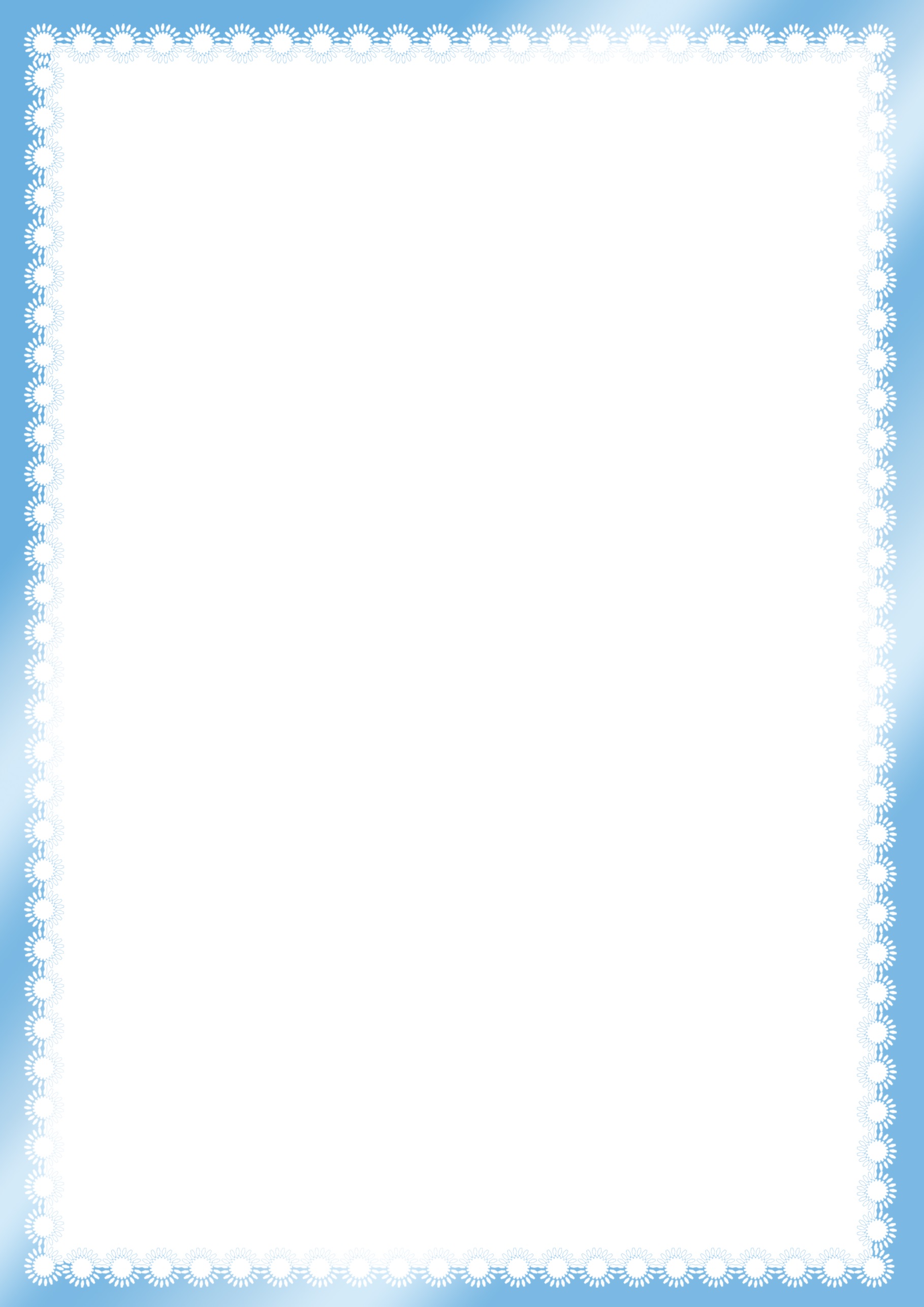 Дорожка для профилактики плоскостопия.
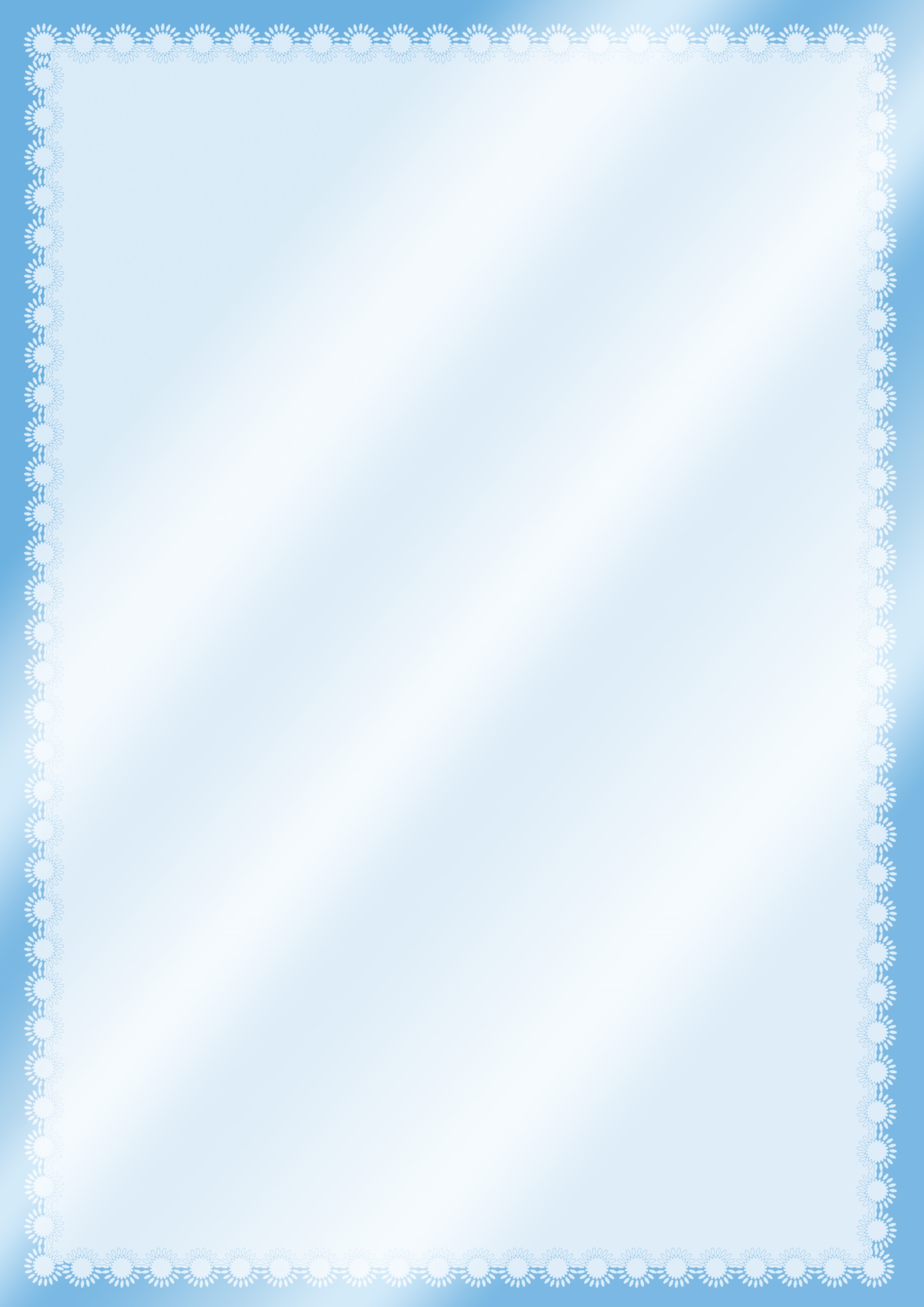 Дорожка для прыжков с продвижением вперёд и закрепление счёта.
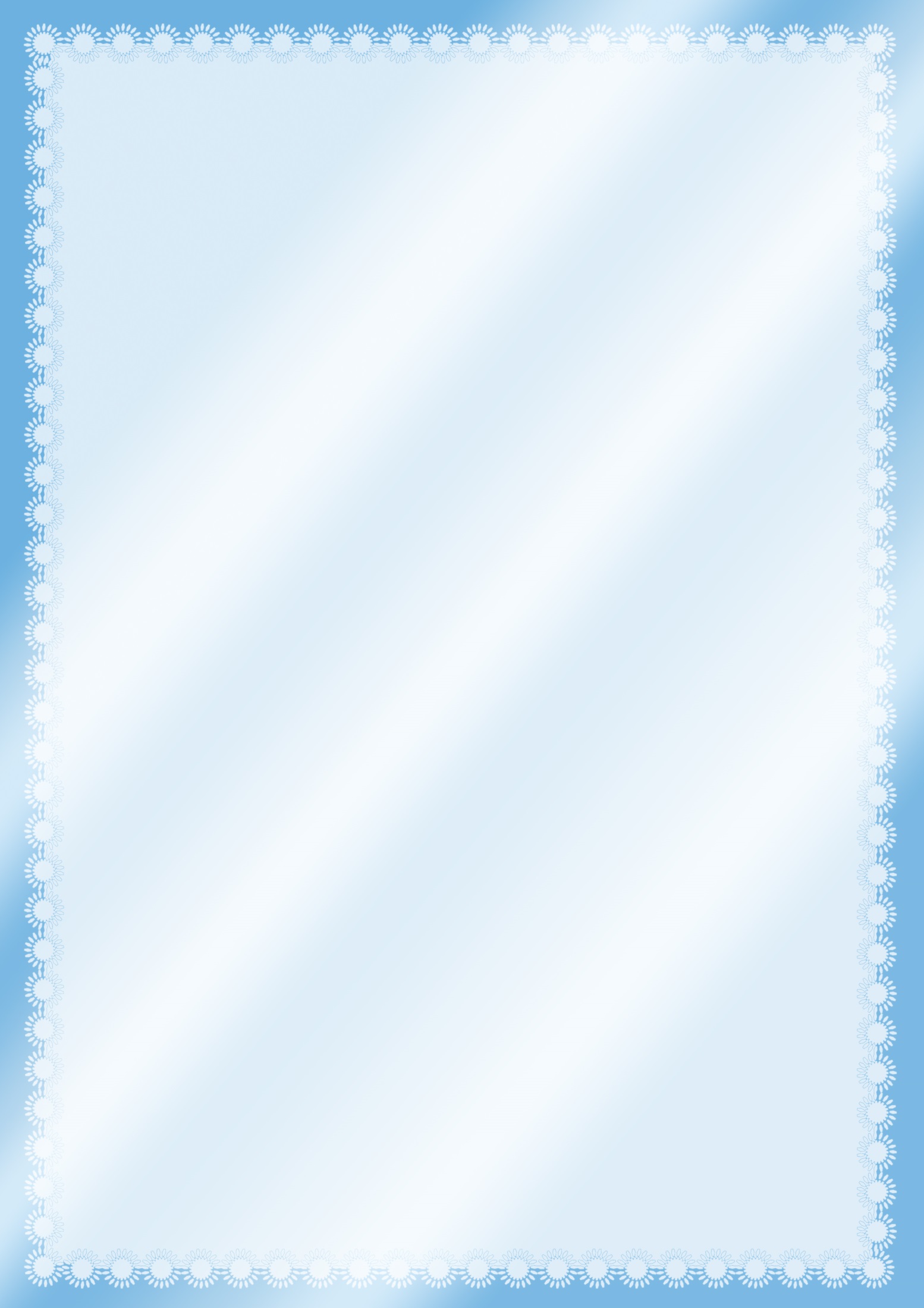 Змейка из киндер-сюрпризов для перепрыгивания.
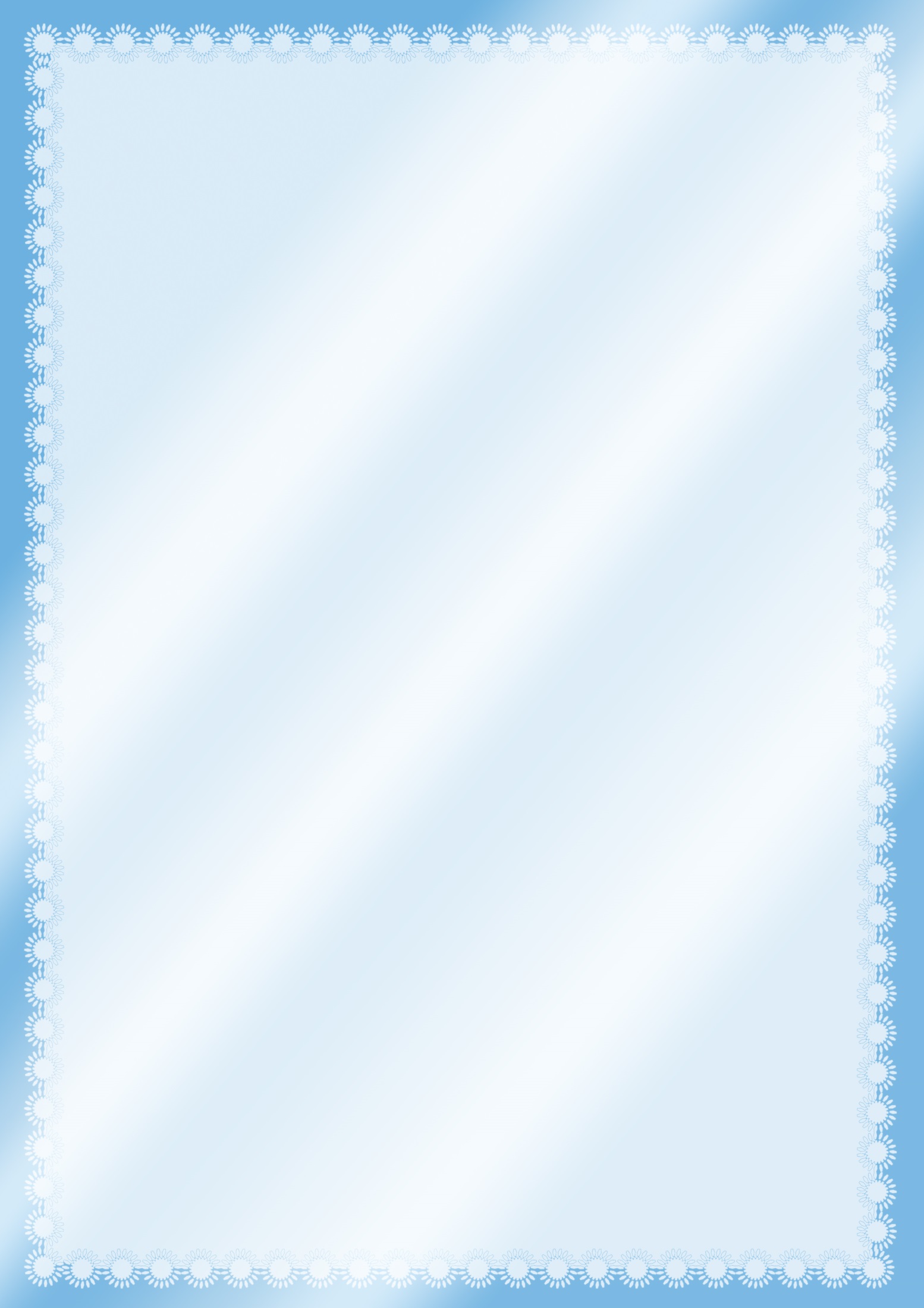 Дорожка из крышек от пластиковых бутылок для перепрыгивания и профилактики плоскостопия.
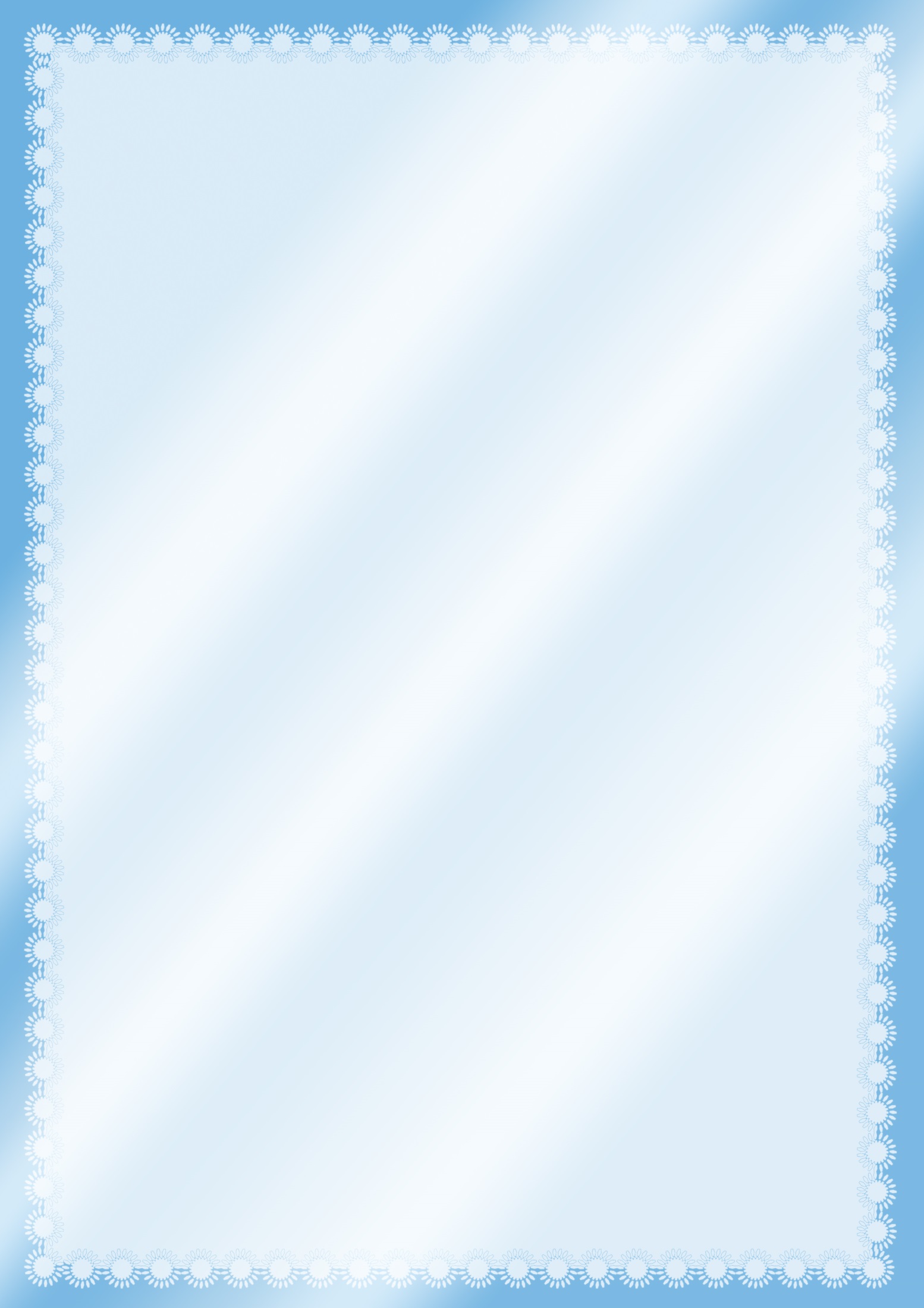 Тренажёр для укрепления глазных мышц.
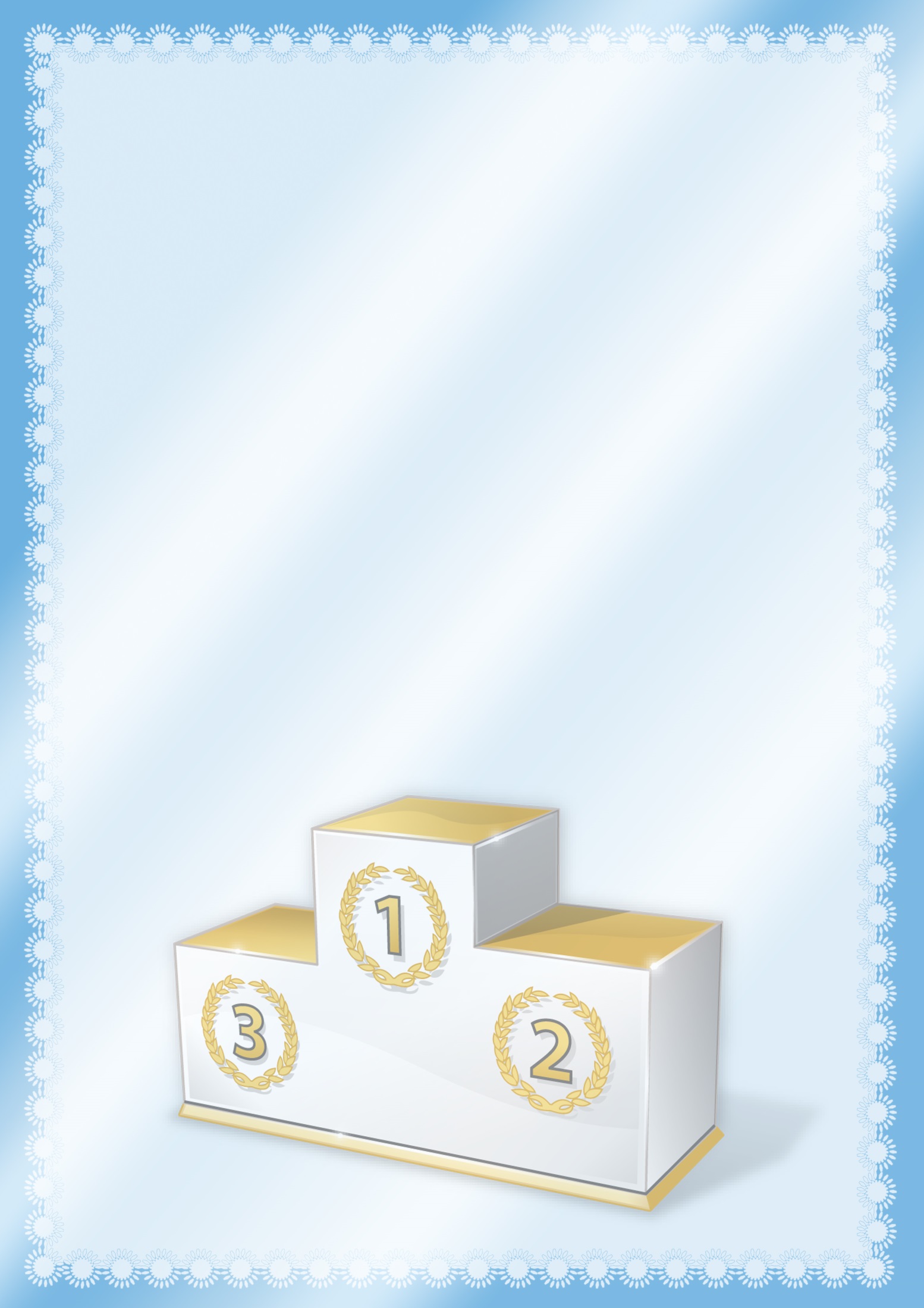 «Лыжи» из пластиковых бутылок для весёлых эстафет.
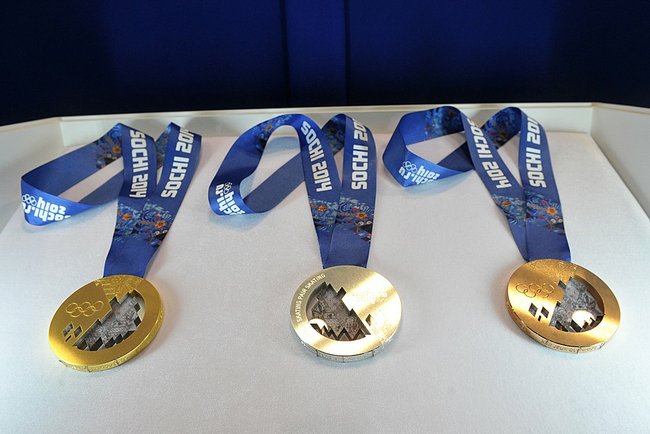 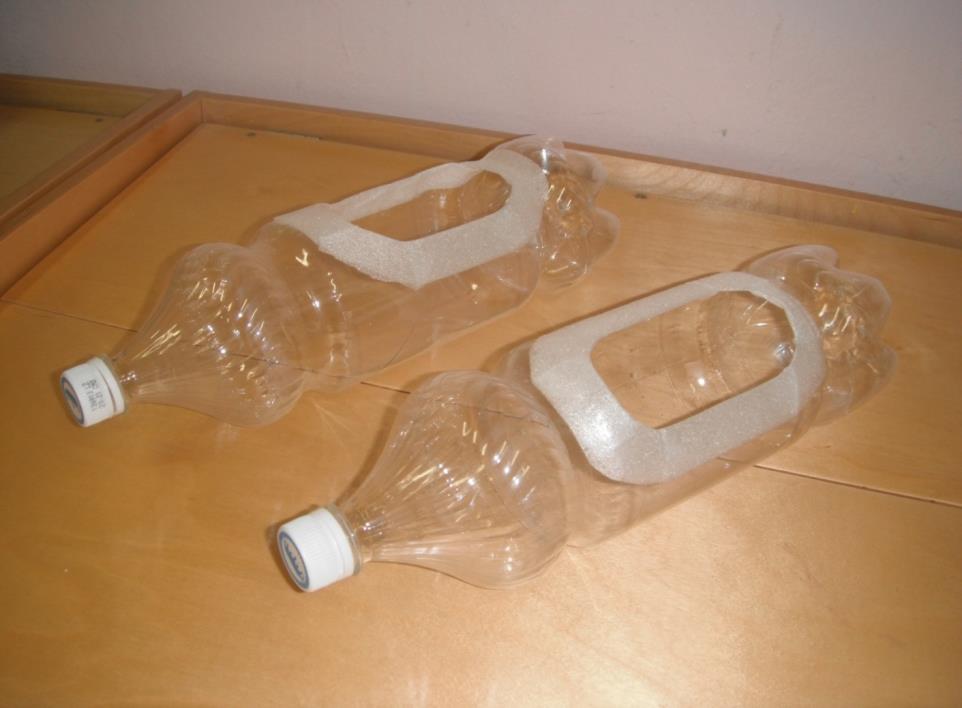 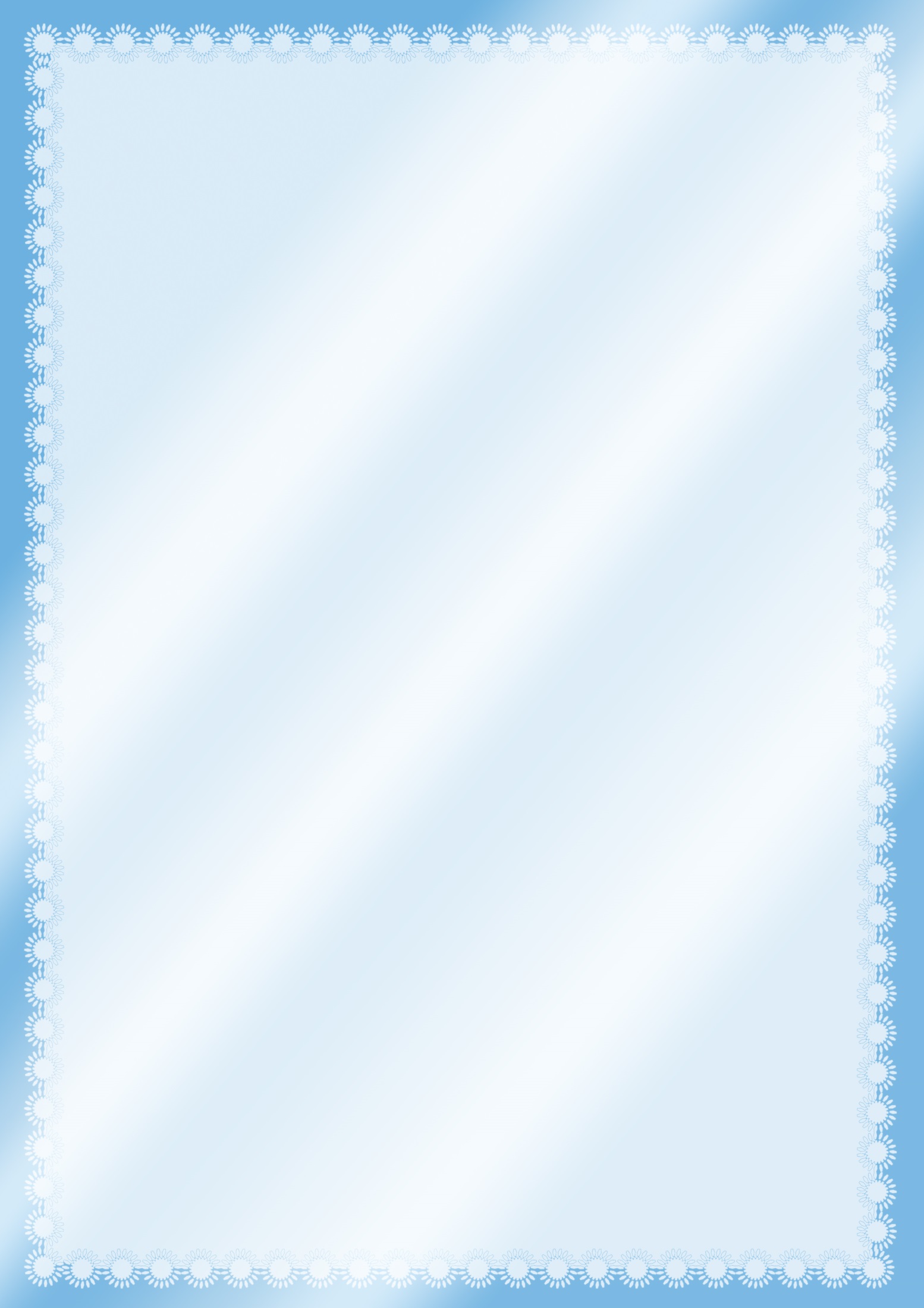 Игра «Рыбалка».Для развития глазомера, усидчивости и внимания.
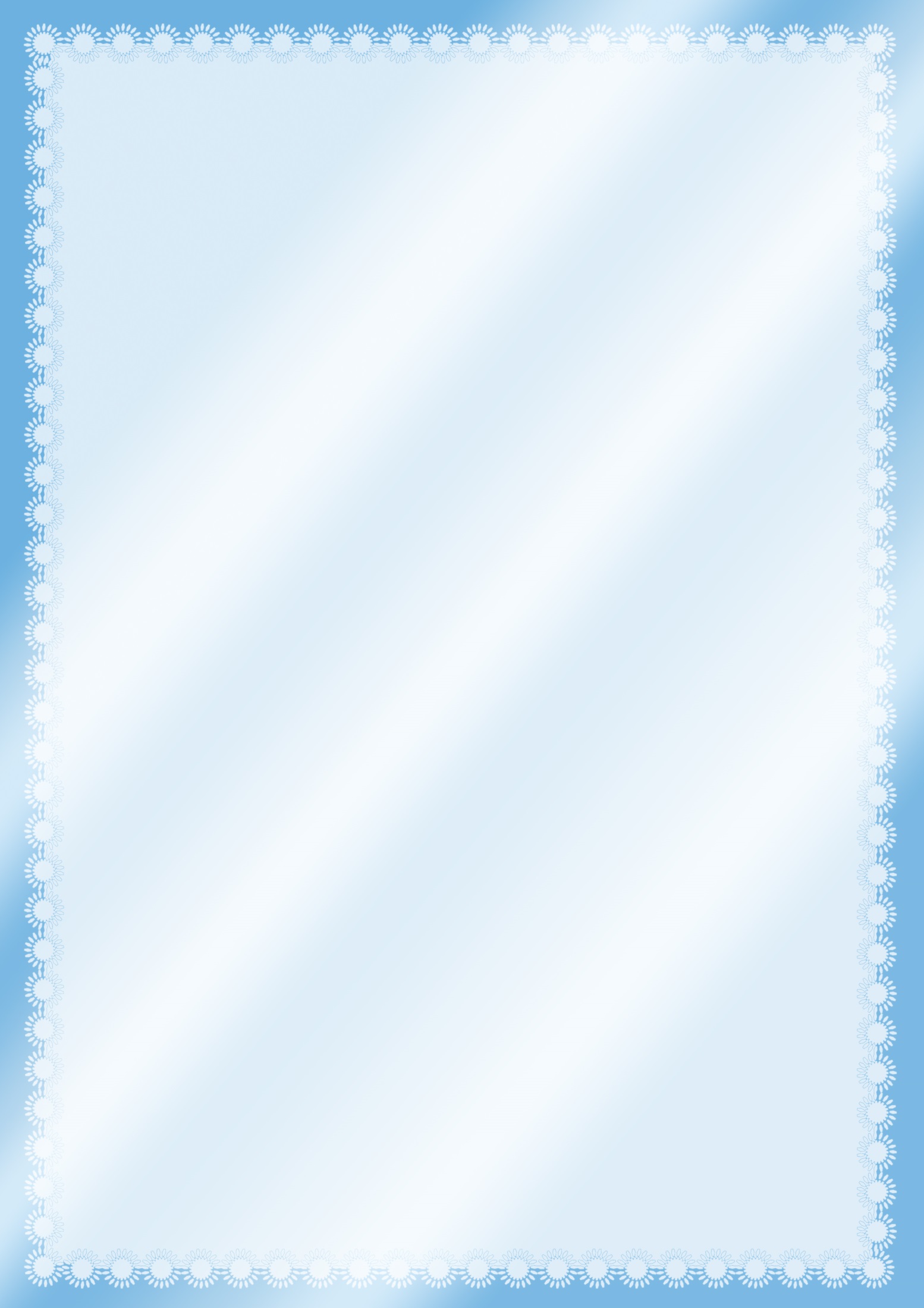 Игра «Бросай – поймай» (1 вариант).Для развития глазомера и ловкости.
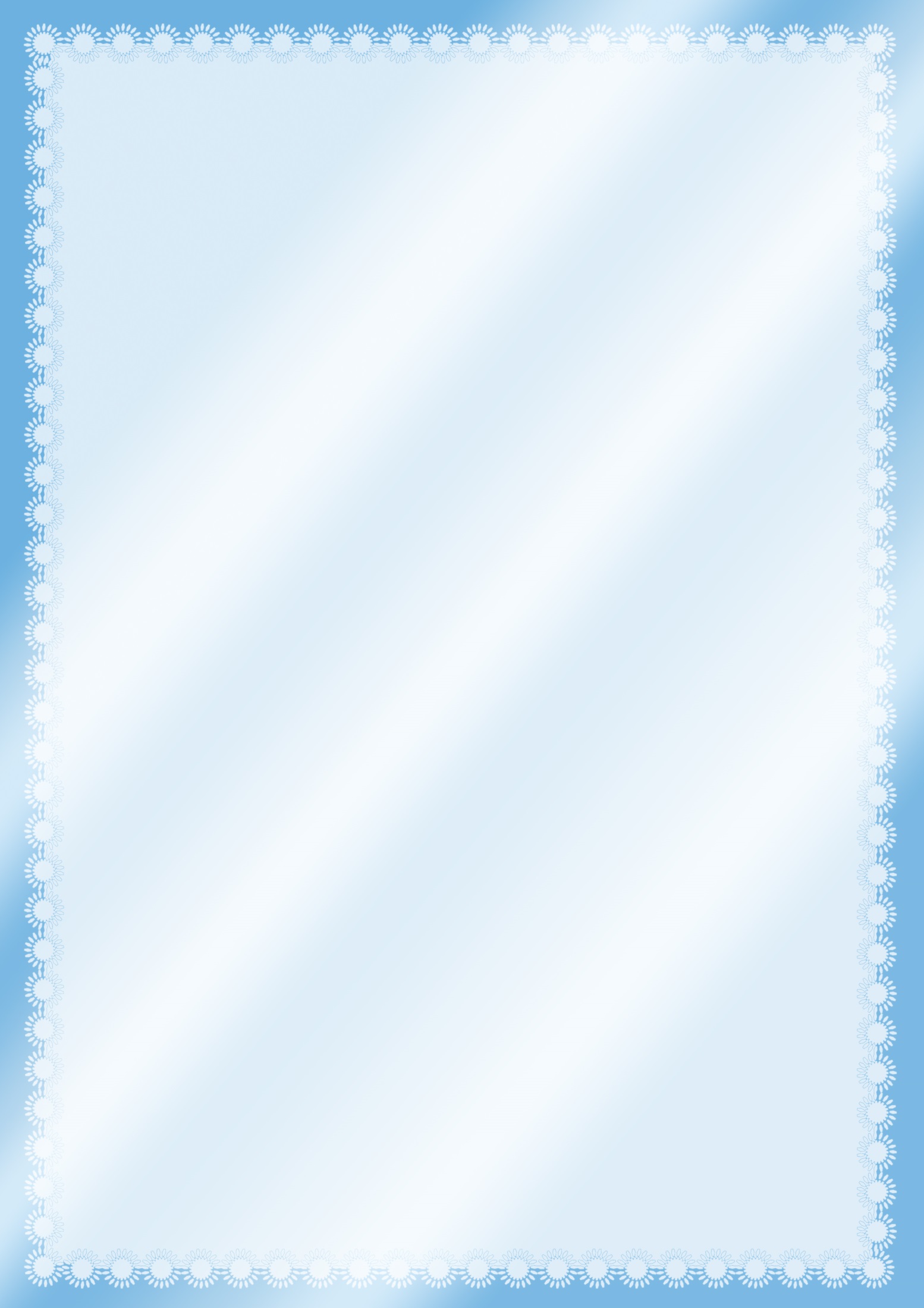 Игра «Бросай – поймай» (2 вариант).Для развития ловкости, выдержки.
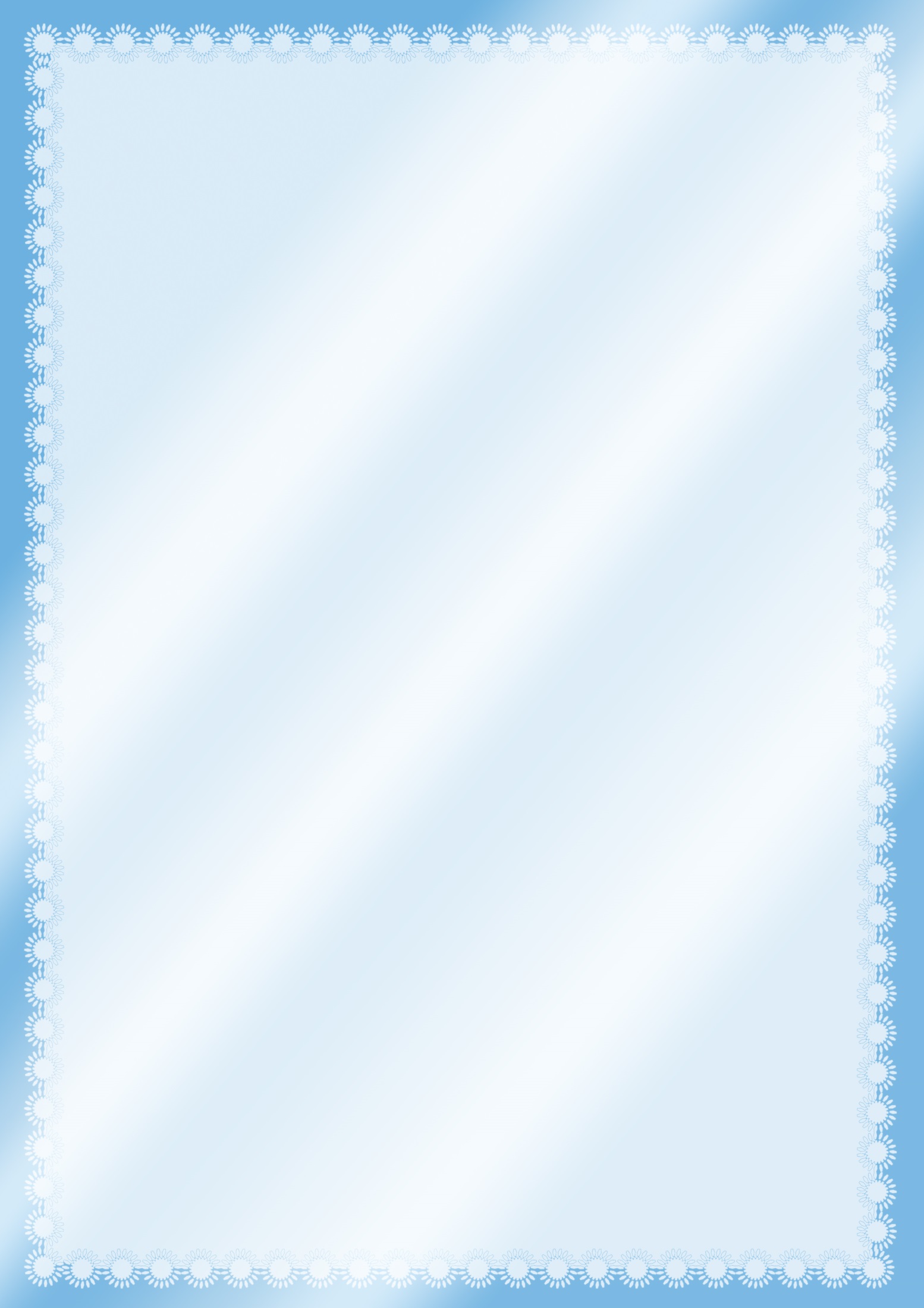 Игра «Доберись до зайца». Для развития координации и мускулатуры рук.
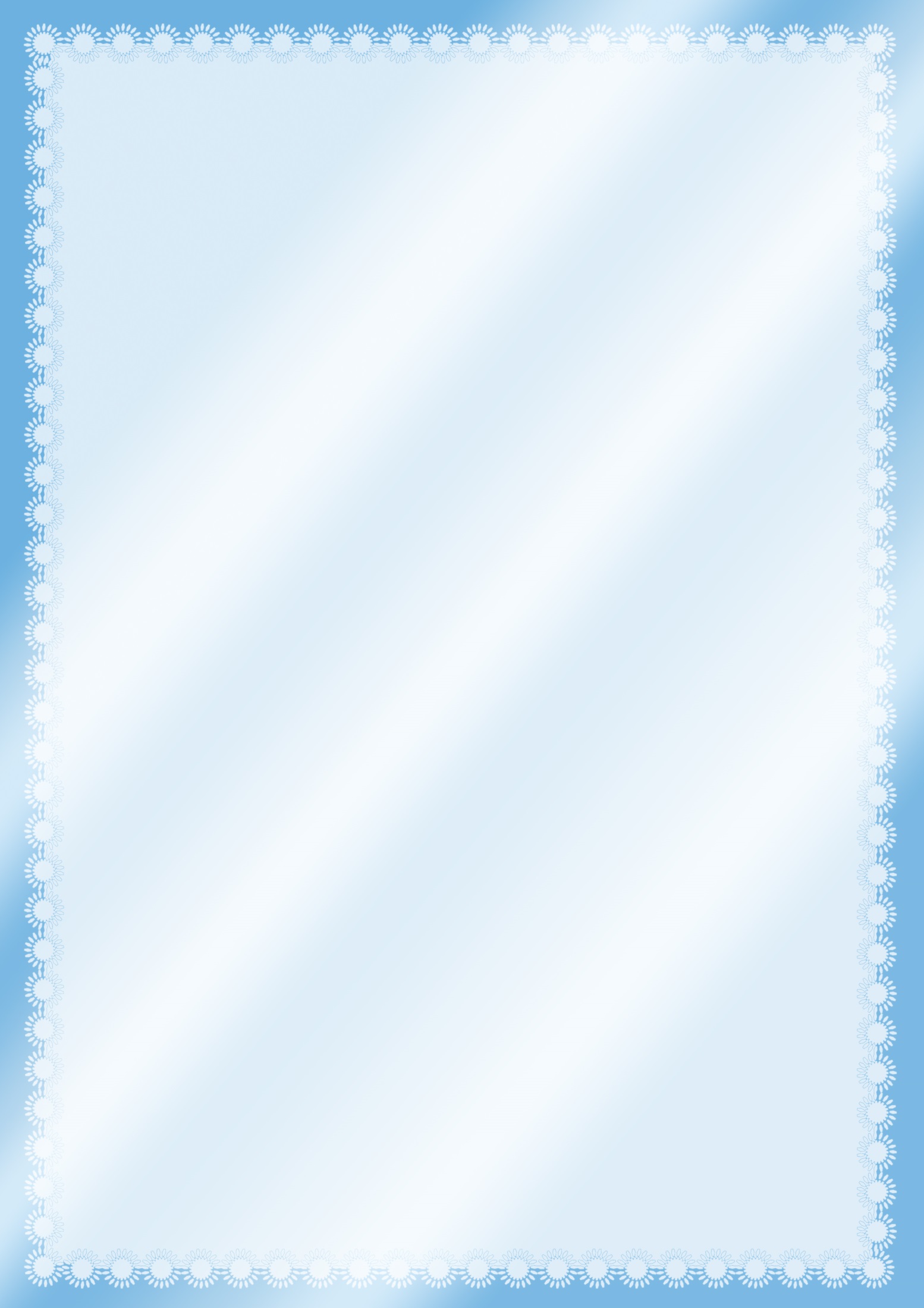 «Лягушки» для точного закатывания мяча.